Figure 4. ROC curves obtained from a single dye implantation. (A) Overall result (n = 384) balanced for true and false ...
Cereb Cortex, Volume 23, Issue 2, February 2013, Pages 442–450, https://doi.org/10.1093/cercor/bhs036
The content of this slide may be subject to copyright: please see the slide notes for details.
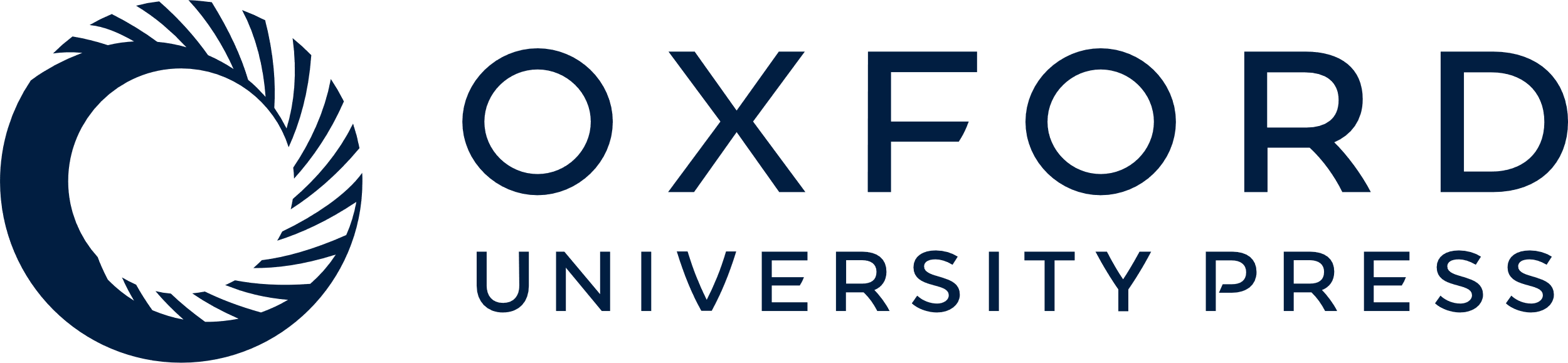 [Speaker Notes: Figure 4. ROC curves obtained from a single dye implantation. (A) Overall result (n = 384) balanced for true and false voxels over distance. The numbers next to the curve give the respective FA thresholds. (B) Distinct curves for the different voxel groups: near (3−4.5 mm, n = 128), medium (4.5−5.5 mm, n = 230), and far (5.5−9 mm, n = 308) distance.


Unless provided in the caption above, the following copyright applies to the content of this slide: © The Author 2012. Published by Oxford University Press. All rights reserved. For permissions, please e-mail: journals.permissions@oup.com]